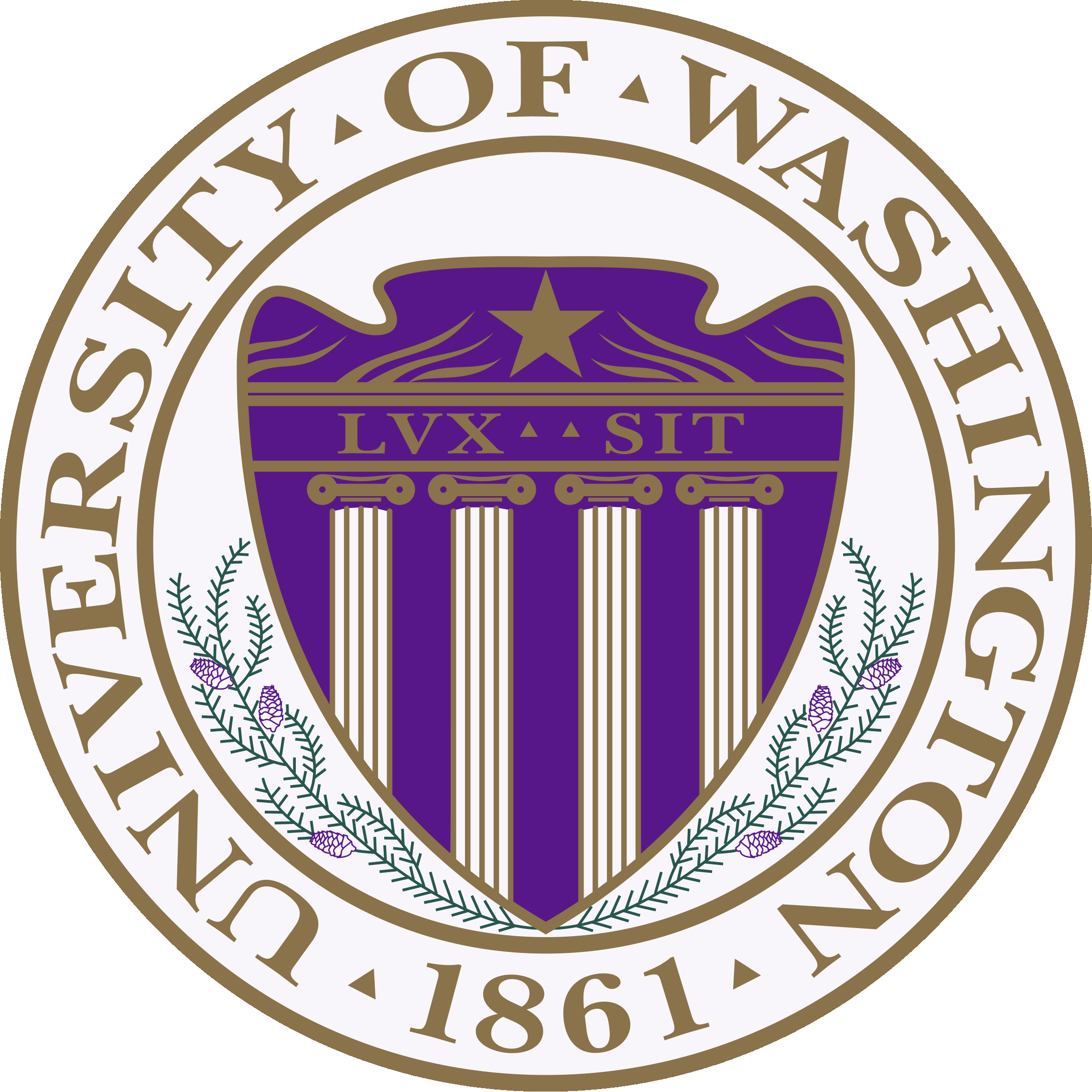 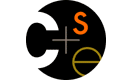 CSE373: Data Structures and AlgorithmsLecture 2: Proof by Induction
Linda Shapiro
Spring 2016
Background on Induction
Type of mathematical proof
Typically used to establish a given statement for all natural numbers (e.g. integers > 0)
Proof is a sequence of deductive steps
Show the statement is true for the first number. 
Show that if the statement is true for any one number, this implies the statement is true for the next number. 
If so, we can infer that the statement is true for all numbers.
Spring 2016
2
Think about climbing a ladder
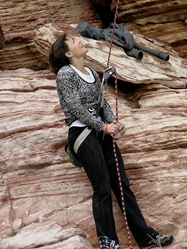 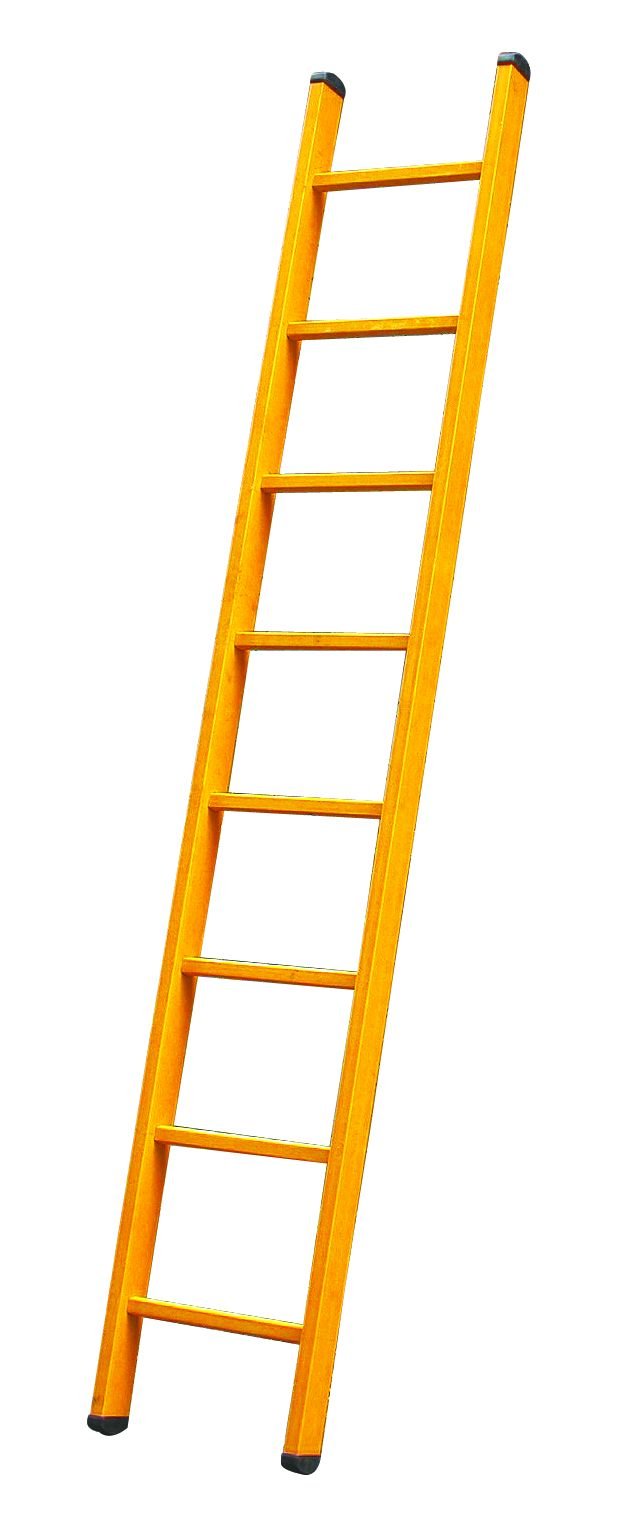 1. Show you can get to the first rung (base case)
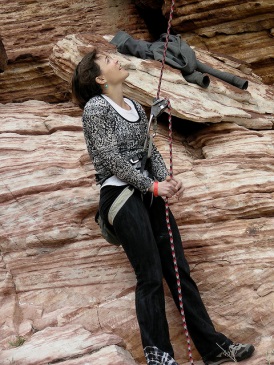 2. Show you can get between rungs (inductive step)
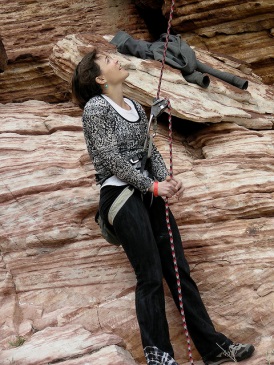 3. Now you can climb forever.
Spring 2016
3
Why you should care
Induction turns out to be a useful technique
AVL trees
Heaps
Graph algorithms
Can also prove things like 3n > n3 for n ≥ 4
Exposure to rigorous thinking
Spring 2016
4
Example problem
Find the sum of the integers from 1 to n
1 + 2 + 3 + 4 + … + (n-1) + n



For any n ≥ 1
Could use brute force, but would be slow
There’s probably a clever shortcut
Spring 2016
5
Finding the formula
Shortcut will be some formula involving n
Compare examples and look for patterns
Not something I will ask you to do!
Start with n = 10:1 + 2 + 3 + 4 + 5 + 6 + 7 + 8  + 9 + 10 = ???
Large enough to be a pain to add up
Worthwhile to find shortcut
Spring 2016
6
Look for Patterns
1
3
6
10
15
21
n = 1: 1
n = 2: 1 + 2
n = 3: 1 + 2 + 3
n = 4: 1 + 2 + 3 + 4
n = 5: 1 + 2 + 3 + 4 + 5
n = 6: 1 + 2 + 3 + 4 + 5 + 6

Someone solved this a long time ago. You probably learned it once in high school.
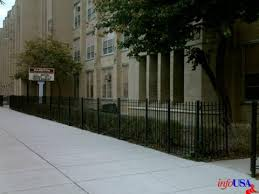 Spring 2016
7
The general form
We want something for any n ≥ 1
Spring 2016
8
Are we done?
The pattern seems pretty clear
Is there any reason to think it changes?
We want something for any n ≥ 1
A mathematical approach is skeptical
We must prove the formula works in all cases
A rigorous proof
Spring 2016
9
Proof by Induction
Prove the formula works for all cases.
Induction proofs have four components: 
The thing you want to prove, e.g., sum of integers from 1 to n = n(n+1)/2 
The base case (usually "let n = 1"), 
The assumption step (“assume true for n = k") 
The induction step (“now let n = k + 1").

n and k are just variables!
Spring 2016
10
Proof by induction
P(n) = sum of integers from 1 to n
We need to do
Base case
Assumption
Induction step

n and k are just variables!
prove for P(1)
assume for P(k)
show for P(k+1)
Spring 2016
11
Proof by induction
P(n) = sum of integers from 1 to n
We need to do
Base case
Assumption
Induction step
prove for P(1)
assume for P(k)
show for P(k+1)
1		2		3		4		5		6…
Spring 2016
12
Proof by induction
✓
What we are trying to prove: P(n) = n(n+1)/2
Base case
P(1) = 1
1(1+1)/2 = 1(2)/2 = 1(1) = 1
Spring 2016
13
Proof by induction
What we are trying to prove:   P(n) = n(n+1)/2
Assume true for k:   P(k) = k(k+1)/2
Induction step:
Now consider P(k+1)
= 1 + 2 + … + k + (k+1)
Spring 2016
14
Proof by induction
What we are trying to prove:   P(n) = n(n+1)/2
Assume true for k:   P(k) = k(k+1)/2
Induction step:
Now consider P(k+1)
= 1 + 2 + … + k + (k+1)
= k(k+1)/2 + (k+1)
Spring 2016
15
Proof by induction
What we are trying to prove:   P(n) = n(n+1)/2
Assume true for k:   P(k) = k(k+1)/2
Induction step:
Now consider P(k+1)
= 1 + 2 + … + k + (k+1)
= k(k+1)/2 + (k+1)
= k(k+1)/2 + 2(k+1)/2
Spring 2016
16
Proof by induction
What we are trying to prove:   P(n) = n(n+1)/2
Assume true for k:   P(k) = k(k+1)/2
Induction step:
Now consider P(k+1)
= 1 + 2 + … + k + (k+1)
= k(k+1)/2 + (k+1)
= k(k+1)/2 + 2(k+1)/2
= (k(k+1) + 2(k+1))/2
Spring 2016
17
Proof by induction
What we are trying to prove:   P(n) = n(n+1)/2
Assume true for k:   P(k) = k(k+1)/2
Induction step:
Now consider P(k+1)
= 1 + 2 + … + k + (k+1)
= k(k+1)/2 + (k+1)
= k(k+1)/2 + 2(k+1)/2 
= (k+1)(k+2)/2
= (k(k+1) + 2(k+1))/2
Spring 2016
18
Proof by induction
What we are trying to prove:   P(n) = n(n+1)/2
Assume true for k:   P(k) = k(k+1)/2
Induction step:
Now consider P(k+1)
= 1 + 2 + … + k + (k+1)
= k(k+1)/2 + (k+1)
= k(k+1)/2 + 2(k+1)/2 
= (k+1)(k+2)/2
= (k(k+1) + 2(k+1))/2
Spring 2016
19
Proof by induction
What we are trying to prove:   P(n) = n(n+1)/2
Assume true for k:   P(k) = k(k+1)/2
Induction step:
Now consider P(k+1)
= 1 + 2 + … + k + (k+1)
= k(k+1)/2 + (k+1)
= k(k+1)/2 + 2(k+1)/2 
= (k+1)(k+2)/2
✓
= (k(k+1) + 2(k+1))/2
= (k+1)((k+1)+1)/2
Spring 2016
20
Proof by induction
What we are trying to prove:   P(n) = n(n+1)/2
Assume true for k:   P(k) = k(k+1)/2
Induction step:
Now consider P(k+1)
= 1 + 2 + … + k + (k+1)
= k(k+1)/2 + (k+1)
= k(k+1)/2 + 2(k+1)/2 
= (k+1)(k+2)/2
✓
= (k(k+1) + 2(k+1))/2
= (k+1)((k+1)+1)/2
Spring 2016
21
We’re done!
P(n) = sum of integers from 1 to n
We have shown
Base case
Assumption
Induction step

Success: we have proved that P(n) is true for any integer n ≥ 1 
proved for P(1)
assumed for P(k)
proved for P(k+1)
Spring 2016
22
Another one to try
What is the sum of the first n powers of 2?
20 + 21 + 22 + ... + 2n-1

k = 1: 20 = 1
k = 2: 20 + 21 = 1 + 2 = 3
k = 3: 20 + 21 + 22 = 1 + 2 + 4 = 7
k = 4: 20 + 21 + 22 + 23 = 1 + 2 + 4 + 8 = 15

For general n, the sum is 2n - 1
Spring 2016
23
How to prove it
P(n) = “the sum of the first n powers of 2 (starting at 0) is 2n-1”

Theorem:  P(n) holds for all n ≥ 1
Proof:  By induction on n
Base case: n=1.  Sum of first 1 power of 2 is 20 , which equals 1 = 21 - 1.	       
Inductive case:
Assume the sum of the first k powers of 2 is 2k-1
Show the sum of the first (k+1) powers of 2 is 2k+1-1
Spring 2016
24
How to prove it
The sum of the first k+1 powers of 2 is
	    20 + 21 + 22 + ... + 2(k-1) + 2k





                   = 2(2k) -1 = 2k+1 - 1
sum of the first k powers of 2

     by inductive hypothesis

               =   2k - 1
+ 2k
Spring 2016
25
Problem for you to work:
Prove: For n ≥ 1, 1×2 + 2×3 + 3×4 + ... + (n)(n+1) = (n)(n+1)(n+2)/3

Basis: n = 1

Assume true for k: 

Induction step:
Spring 2016
26
End of Inductive Proofs!
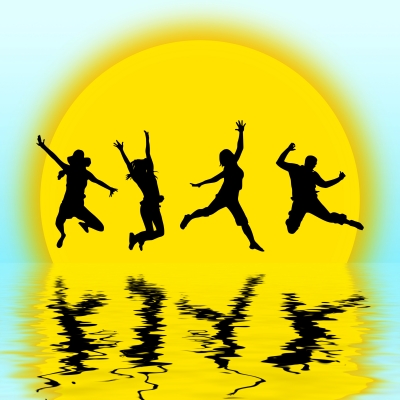 Spring 2016
27
Conclusion
Mathematical induction is a technique for proving something is true for all integers starting from a small one, usually 0 or 1.
A proof consists of three parts:
	1. Prove it for the base case.
	2. Assume it for some integer k.
	3. With that assumption, show it holds for k+1
It can be used for complexity and correctness analyses.
Spring 2016
28